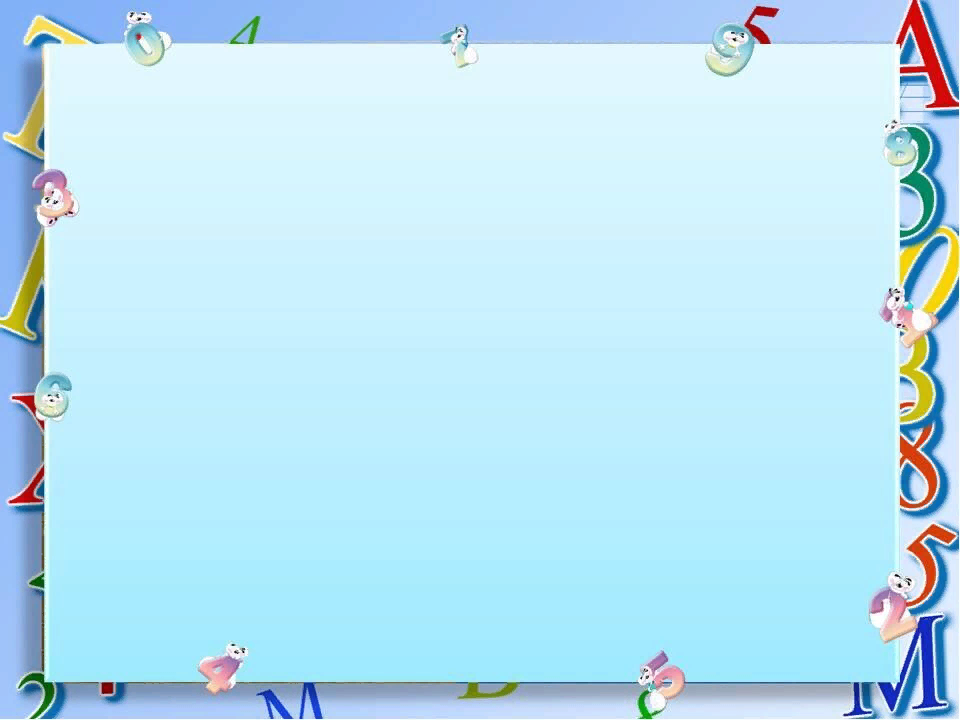 Муниципальное казенное дошкольное образовательное учреждение «Детский сад №3 п.Теплое»
Игры для развития словарного запаса дошкольника
Подготовил воспитатель
2 младшей группы
Фетисова Жанна Юрьевна
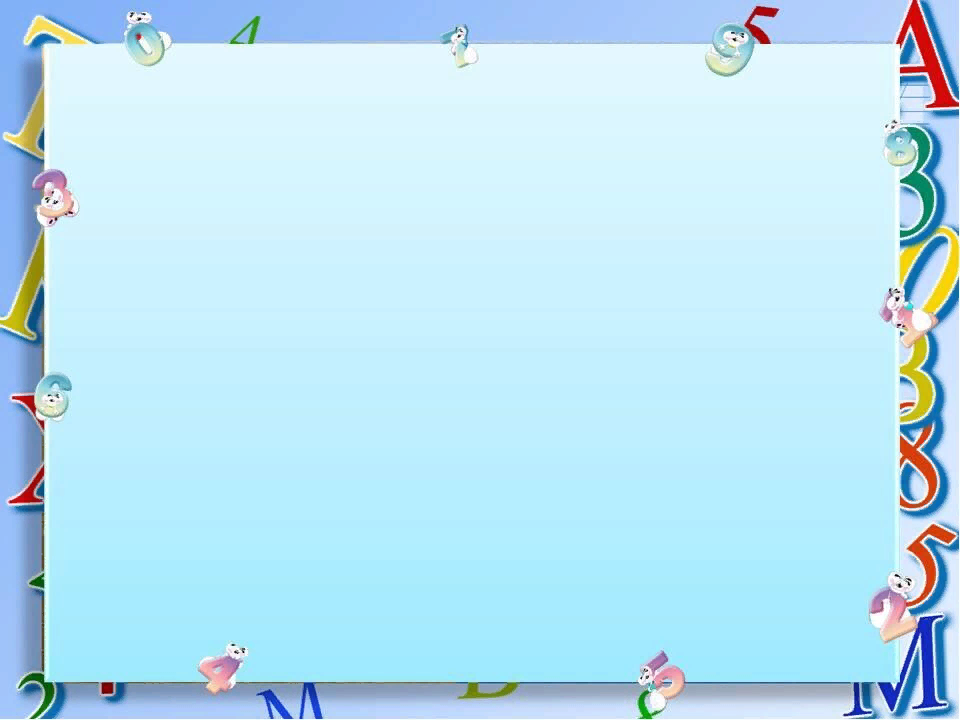 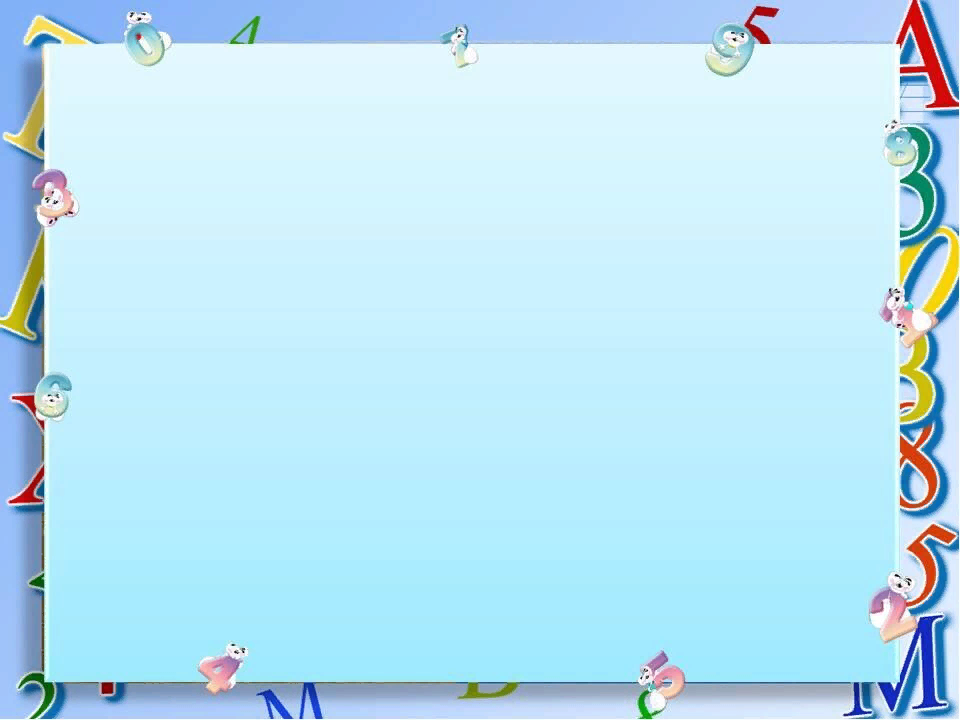 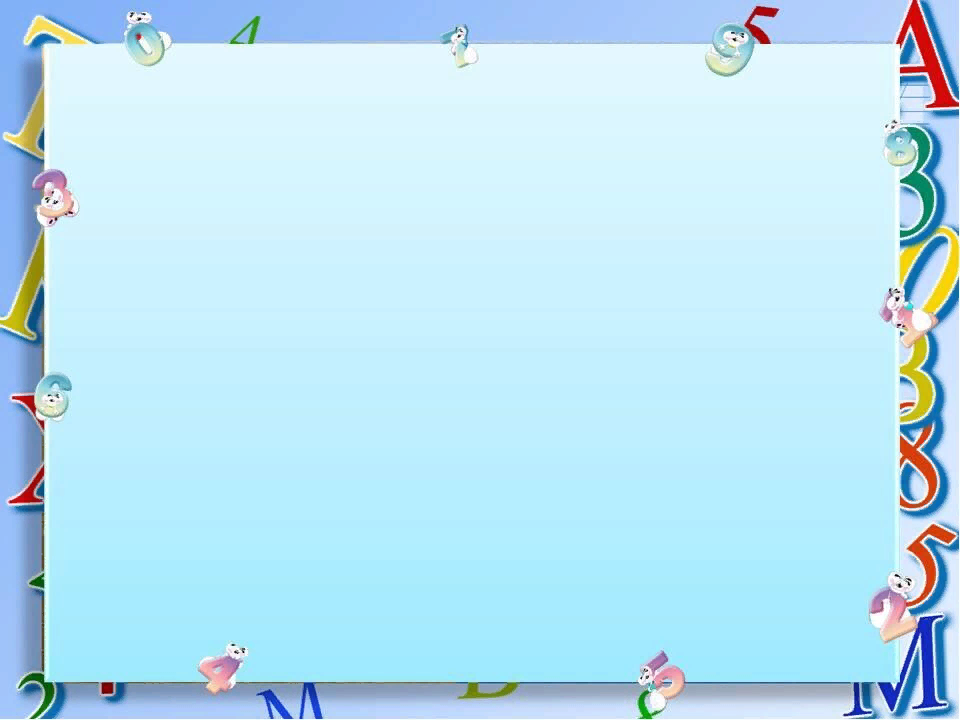 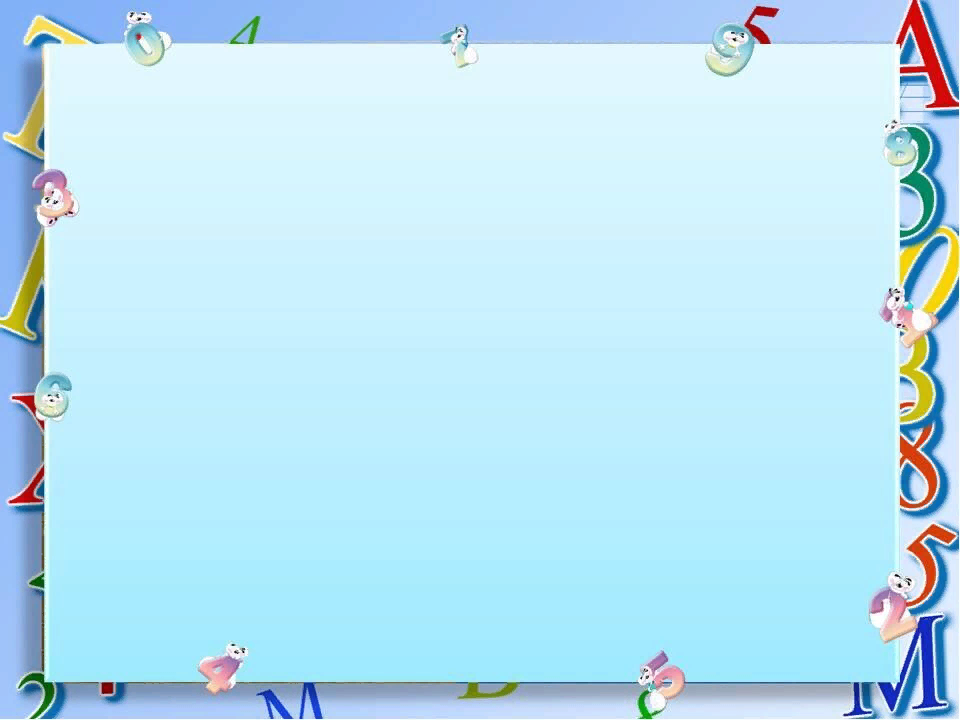 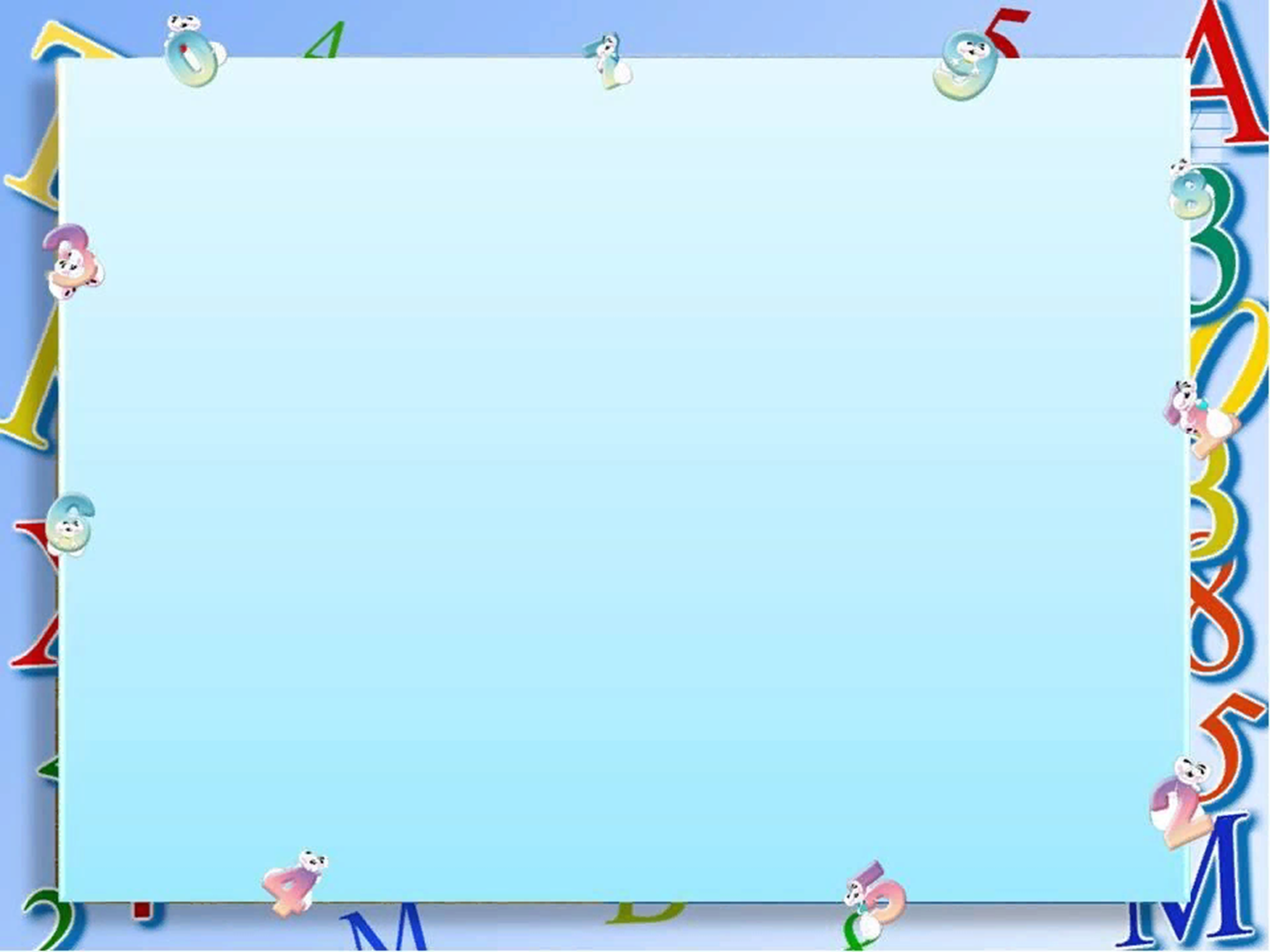 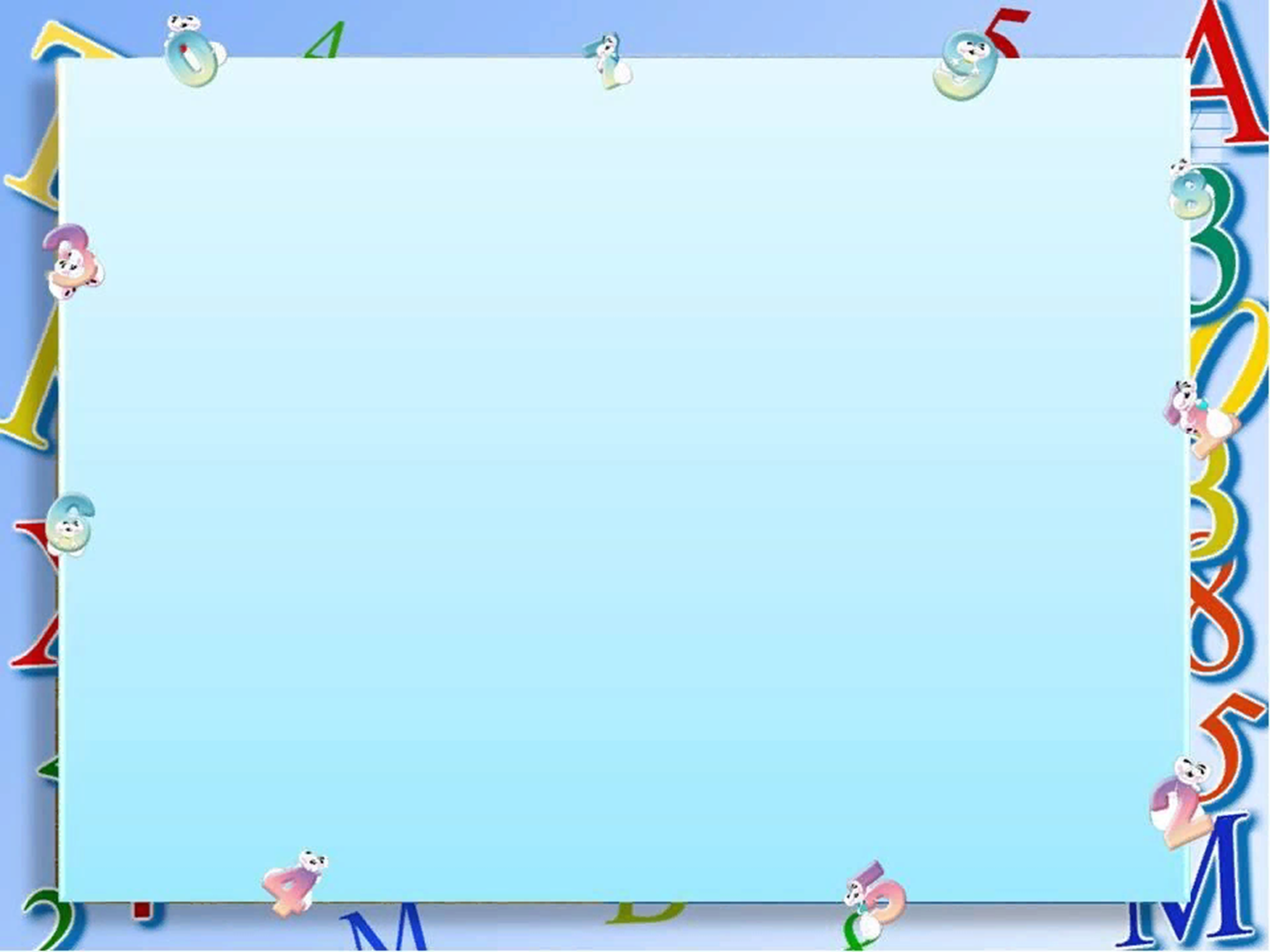 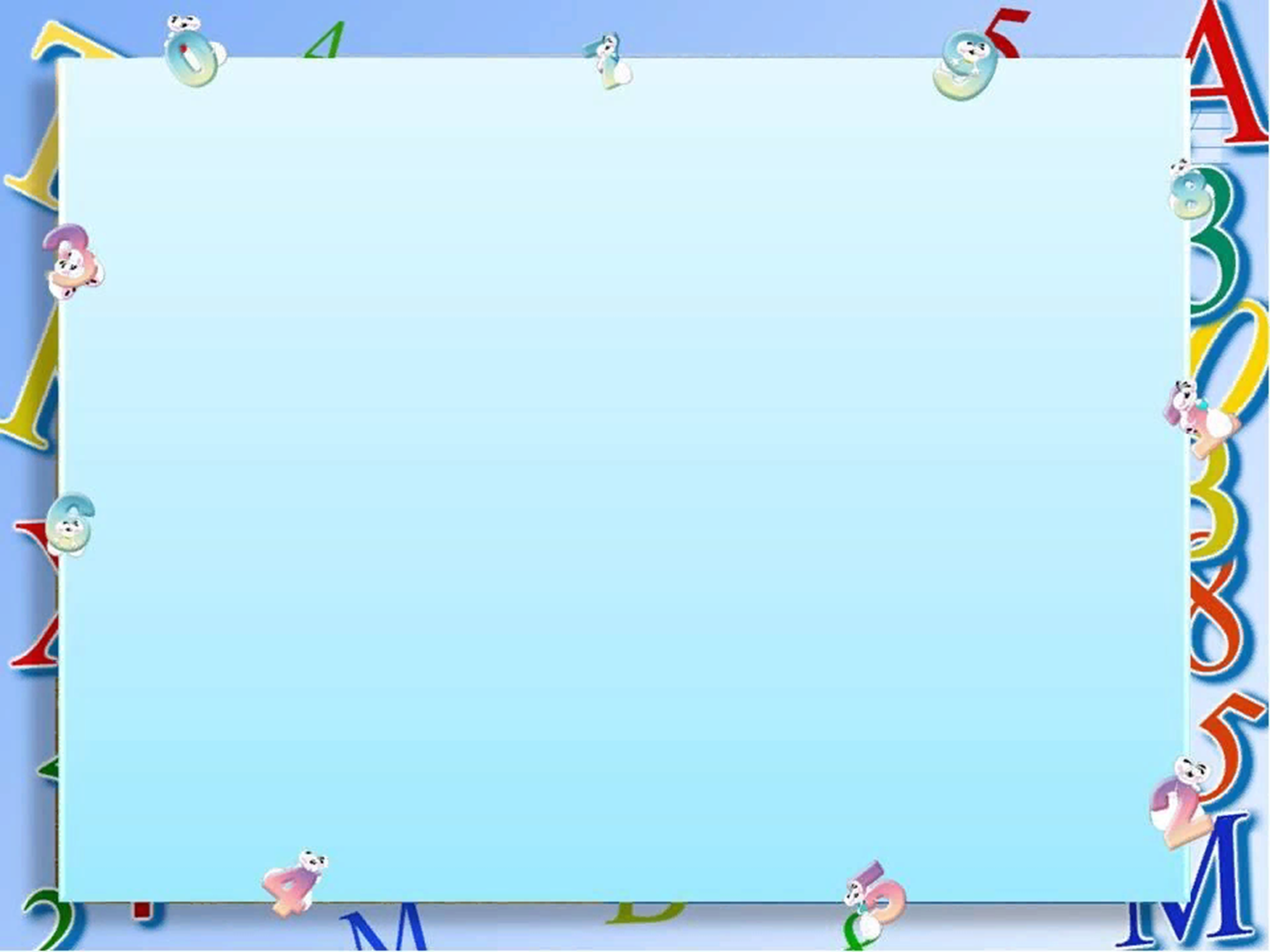 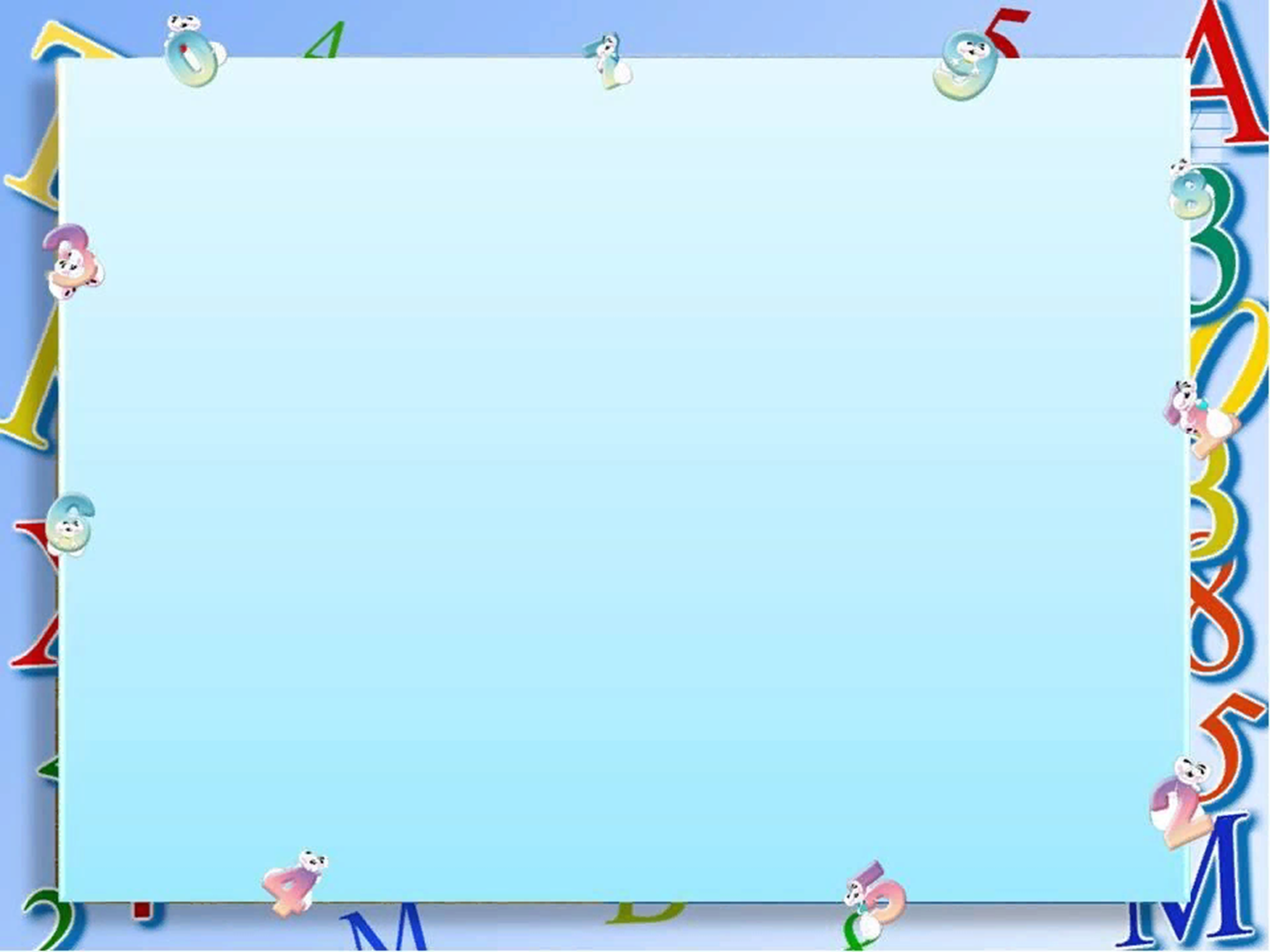 Спасибо за внимание!!!